Unit 2  School life
第4课时
WWW.PPT818.COM
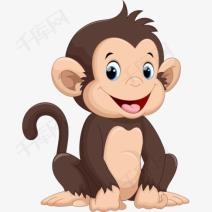 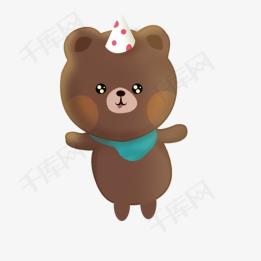 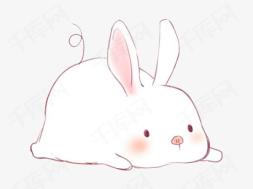 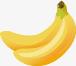 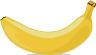 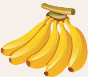 The monkey has more bananas than the beer, and the rabbit has the least banana.
一、比较事物的数量
1. 两者比较数量：more. . . than, less. . . than和fewer. . . than用来比较两者之间的数量关系。
     其中more. . . than之间加可数名词的复数形式或者不可数名词，less. . . than之间加不可数名词，fewer. . . than之间加可数名词的复数形式。
eg：Tony has more friends than Jim. 
         托尼的朋友比吉姆的多。
He eats less food than I for breakfast. 
他早饭比我吃得少。
Simon has fewer oranges than Nancy. 
西蒙的橙子比南希的少。
2. 三者或三者以上比较数量：the most，the fewest，the least用来比较三者或三者以上之间的数量关系。
    the most, the fewest, the least分别是many/much, few, little的最高级。the most表示“最……；最多的”，后既可接可数名词复数，也可接不可数名词
    the fewest表示“最少”，后接可数名词的复数形式；the least表示“最少”，后接不可数名词。
eg：Kitty gets the most points of the three girls. 
三个女孩中，凯蒂的得分是最高的。
He has the least water. 
他的水是最少的。
Which of them has made the fewest mistakes?
他们中的哪一位的错误最少？
二、副词的比较级和最高级
1. 副词的比较级和最高级的构成
(1) 单音节词大多在词尾加­er或­est，以e结尾的词在词尾 加­r或­st；多音节词和部分双音节词在其前加more构成比较级，加most构成最高级。
★soon→ sooner→ soonest
★late→ later→ latest
★quickly→ more quickly→ most quickly
(2) 一些副词的比较级和最高级是不规则变化。
★well—better—best
★badly—worse—worst
★little—less—least
★far—farther/further—farthest/furthest
2. 副词的比较级的用法
(1) 副词的比较级＋than
eg：Can you do better than that?
你能不能做得比那个好一些？
He studied the subject further than I did. 
这个课题他研究得比我深。
(2) more and more越来越……
eg：It rained more and more heavily. 
雨下得越来越大了。
(3) the more. . . ，the more. . . 越……，就越……
eg：The more I work, the more I learn. 
我干得越多，学的(东西)就越多。
3. 副词的最高级的用法
副词的最高级通常用于一定的比较范围，如含有介词in，of或among构成的介词短语。副词的最高级前的定冠词the 可以省略。
eg：He who laughs last laughs best. 
笑到最后笑得最好。
Of the four of us, I sang(the )worst. 
我们四个人中我唱得最差。
本节课主要学习了以下知识点，请同学们及时巩固练习：
比较事物的数量
副词的比较级和最高级
一、根据所给提示完成句子
1. Linda has  　　　　 （few） pens than Simon. 
2. Lucy has 　　　　 （little） rice than Lily. 
3. He has 　　　　　 （many） pens in our class. 
4. Kate has  　　　　　 （much） milk of us all. 
5. Of all the students, our monitor spent the  　　　 （little） time but made the most progress.
fewer
less
the most
the most
least
二、单项选择
6. There will be _______  jobs for people because some robots will do the same jobs as people. （江西）	
    A. many            B. more            C. fewer             D. fewest
C
【点拨】语境分析法。由语境可知机器人将会做与人们相同的工作，所以人们将会有更少的工作(机会)。many“许多”，more“更多”，fewer“更少”，fewest“最少”。
7. Emma looked after her pet dog 　　　 of all her friends.  
     A.  careful                             B.  most careful
     C.  more carefully                 D.  the most carefully 
8. —Which do you like 　　　　， summer or winter？ 
—I'd prefer winter. （绵阳）
A. better            B. best             C. good             D. well
9. We all like Lucy as she is always thinking of others ______
than herself.  （泰安）
A.  less          B.  much more          C.  much          D.  better
D
A
B
10. —What do you think of receiving and giving gifts？
—I think the art of receiving a gift is 　 　　  than the art of giving. （内江）
A. much more difficult         B. very more difficult
C. much difficult                  D. as difficult as
A
【点拨】由句中的关键词than可知此处应用比较级形式，排除C、D两项；difficult的比较级是more difficult，且much可修饰比较级，very不可以修饰比较级，故选A。